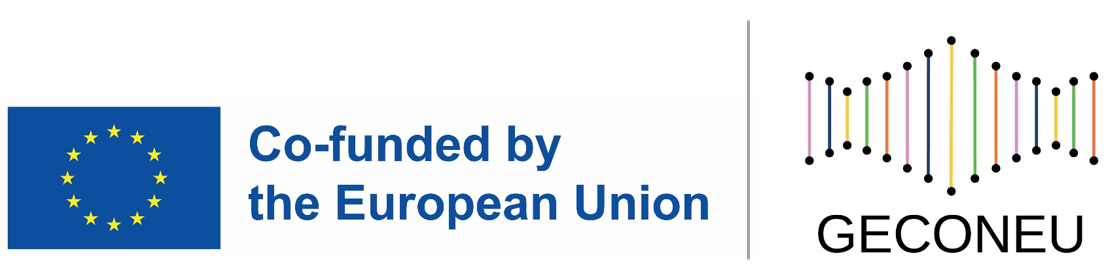 Unit 2. Theory-basic scientific information
Lesson 2.3. Ethical aspects of Genetic Counseling
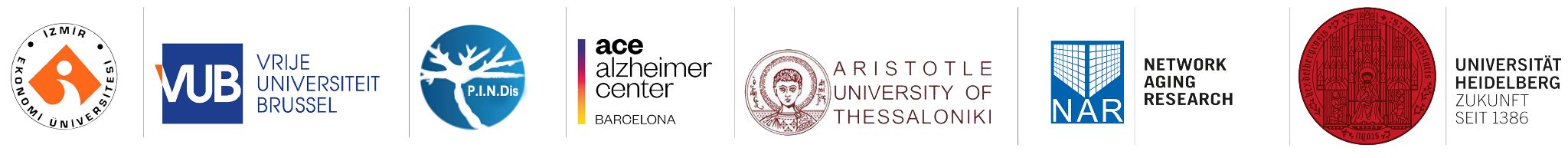 Introduction and Learning Outcomes
Lesson 2.3 aims to give basic information about the core principles of ethics.

At the end of this module the users will acquire a set of basic notions of ethics and about the four principles of medical ethics, autonomy, beneficence, non-maleficence, and justice.
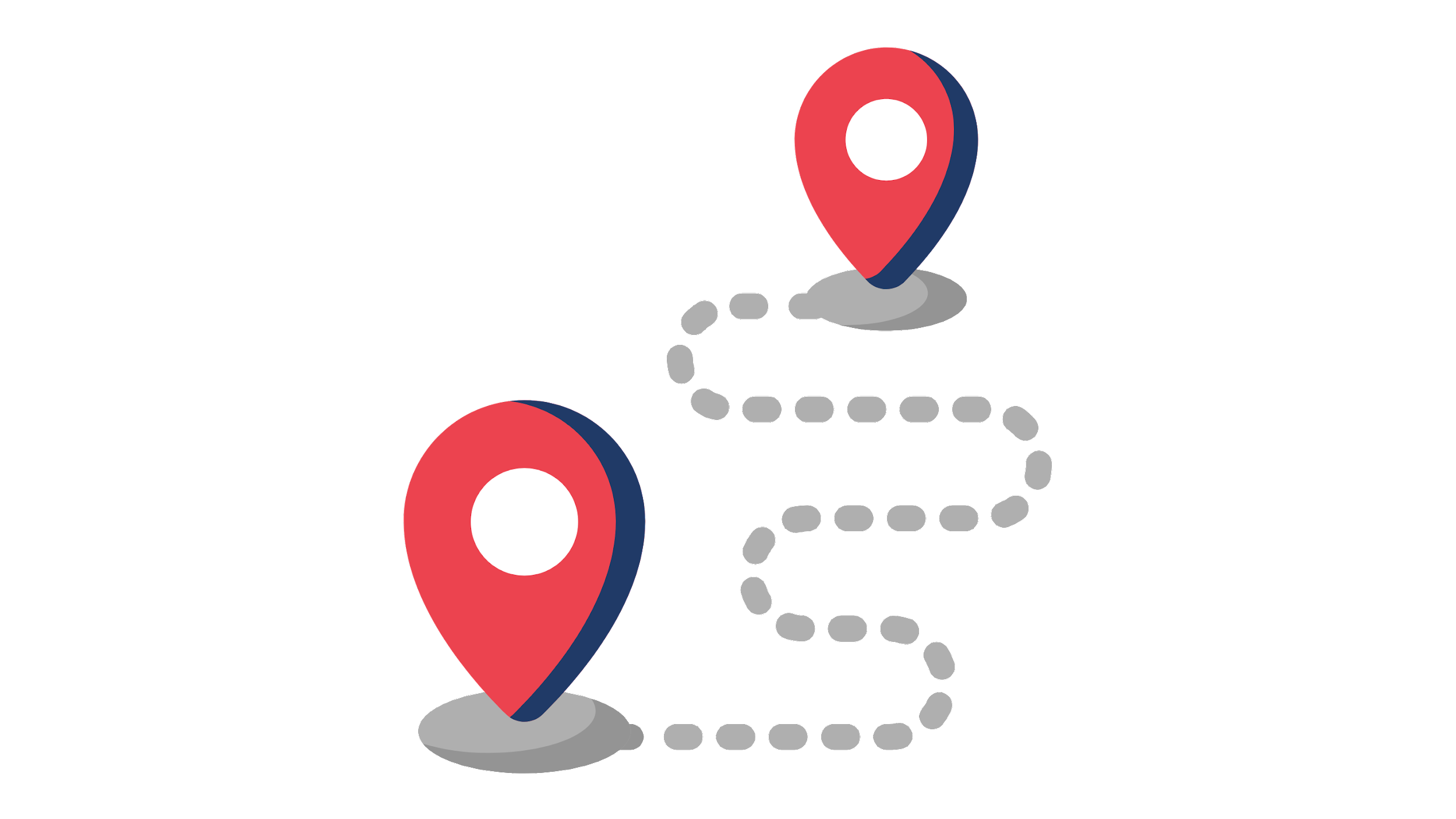 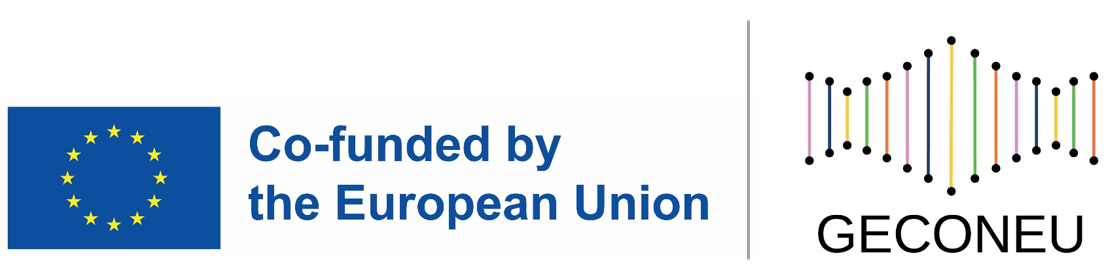 Table of contents
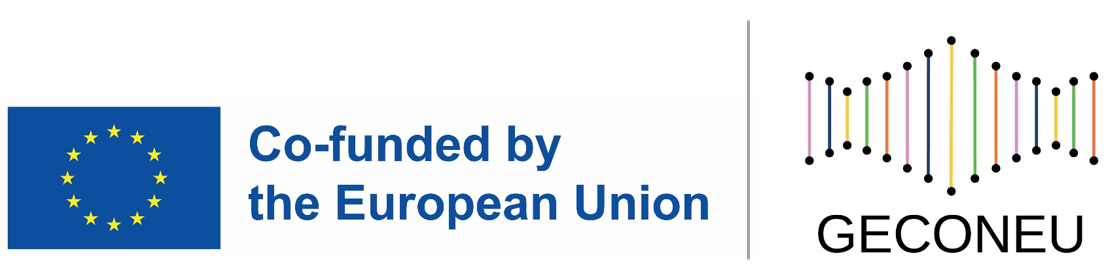 1
CHAPTER
Ethics: 
what should we do?
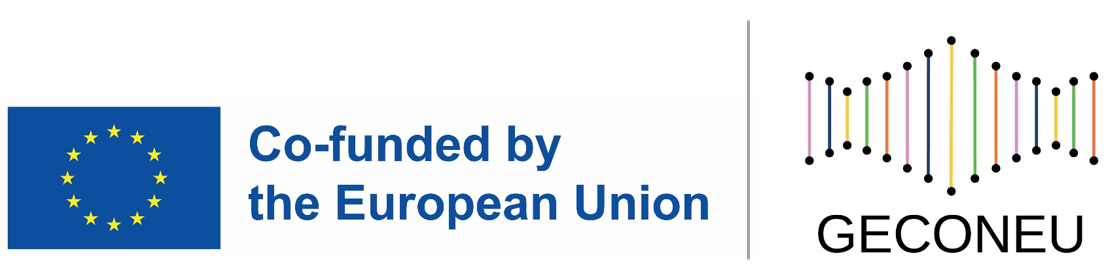 Ethics: what should we do?
A moral is the system of norms whose object is human behavior and which lays claim to unconditional validity.
Ethics is the science of morality, i.e. the discipline that deals with the question of what morals there are, what reasons can be given for them and what logic their concepts, statements and argumentations follow.
ήθος - habit, custom, usage
mos - custom, habit, character, way of thinking
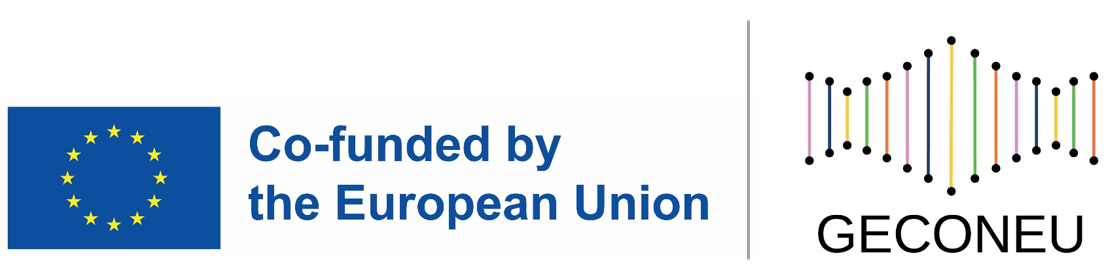 Hübner, D. (2018). Introduction to philosophical ethics (2nd, revised and corrected edition). UTB Philosophy: Vol. 4121. Vandenhoeck & Ruprecht. 
Schöne-Seifert, B. (2007). Fundamentals of medical ethics. Kröner-Taschenbuch: Band 503. Alfred Kröner Verlag.
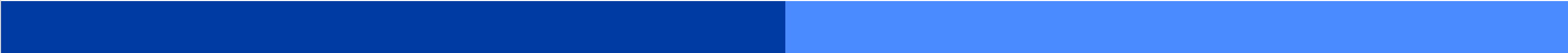 [Speaker Notes: The question that guides our ethical actions is the question: "What should I do".  In German, as in some other languages (but not in Greek), we have two terms that often lead to confusion and confounding: Morality and Ethics. Word-historically, both are practically synonymous and are also often used synonymously in colloquial language. In technical terminology, "morality" refers to the area of moral phenomena, to acting and judging according to norms and values - and (modern) ethics refers to thinking and reflecting on morality. According to this, ethics is the theory of morality. Ethics is concerned with action orientation, with evaluations of action, with duties, the commanded and the permitted in dealing with others - above all with other people, but also with animals, plants, the environment.]
Areas of ethics
Descriptive ethics
Normative ethics
Metaethics
What are the morals?
How can morals be justified?
What is the fundamental status of moral concepts, statements, argumentations?
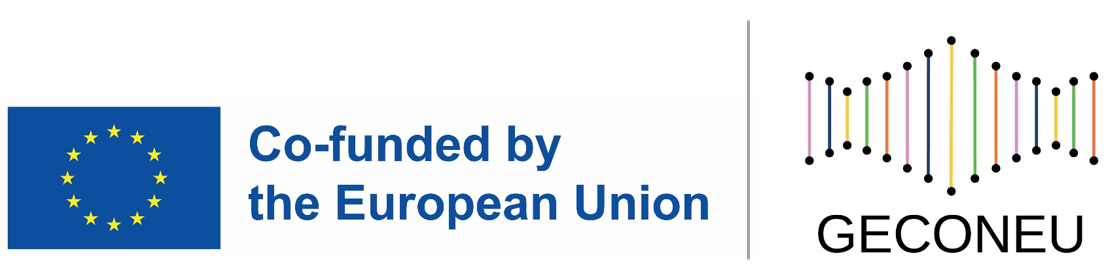 [Speaker Notes: There are three main areas of ethics: Descriptive ethics, normative ethics and metaethics. Descriptive ethics is concerned with the question of which morals exist at all. It looks at which morals individuals prefer in the course of their development or depending on cultural influence or upbringing  or what morals are represented in different societies, in certain historical periods. As the name suggests, this is more of a descriptive perspective.
Normative ethics asks how morals can be justified. It tries to defend or refute existing morals, to review proposed morals, to choose the right morals or even to design a new moral system. For the most part, it is normative ethics that is practiced in philosophy under "ethics," which is why in a moment we will take a closer look at the three basic approaches to normative ethics - virtue ethics, deontology, and consequentialist ethics.
Metaethics deals with the problem of the fundamental status of moral concepts, statements or argumentations: What is the meaning of the moral concept "good"? Can it be defined by other concepts, or is it an undefinable basic concept? Do moral arguments rest on general principles or are they grounded in concrete individual judgments? It is not a matter of justifying or attacking certain moral evaluations, but only of finding out, in a very fundamental perspective, which linguistic forms, worlds of knowledge and types of objects are present in moral thinking.]
Virtue Ethics
Normative ethics
Emphasis of moral judgment is on the antecedent motivation of human behavior (character dispositions, affective states, etc.)
CONSEQUENCE
MOTIVATION
ACTION
Deontology
Ethics of duty put the actual action in the foreground of moral judgment
Consequentialist theories
Teleologies place the emphasis of moral judgment on the brought about consequence of human behavior.
[Speaker Notes: Normative ethics is usually based on the establishment of one or more principles. Within this branch of ethics there are several fields of study: The three different theories each place the emphasis of moral judgement on different areas of action: the motivation to act, the action itself, or the consequence of the action.
Virtue theories: Virtue ethics focuses on the antecedent motivation of human behavior: it assesses the character dispositions that underlie a single decision to act or a comprehensive way of lifThis field examines the cultivation of virtue through good habits. This is understood as an end in itself to which individuals should aspire. 
Deontology: Deontologies place the actual action in the foreground of moral judgement. This field focuses more on issues related to duty and responsibility and is of particular importance in regulating actions in the various professions. All professions can have their own deontology that defines the duty of the professional. In fact, many fields have their own code of ethics, such as medicine or psychology. In the case of duty ethics, for example, it is more important not to lie, even if the consequence of lying would be something good. For example, if you lie to a person who wants to kill another and say you don't know where the person to be killed is. From a deontological point of view it would still be a lie and one has the duty to tell the truth. Because one cannot make "lying" a general law, i.e. nobody can want that all people lie.
Consequentialist theories: Consequencialist theories or teologies place the emphasis of moral judgement on the consequence of human action. They analyzes the relationship between an individual's actions and the corresponding consequences. Every ethical action has benefits, but also costs. From this perspective, both sides of the coin are compared when acting in complex situations. 
There are close connections between motivation, action and consequence, so that the judgements are often congruent, since virtue ethics, duty ethics and consequences often correlate with each other in their content.
The goal of all ethics, however, is the question: What should I do?]
2
CHAPTER
The four principles of 
medical ethics
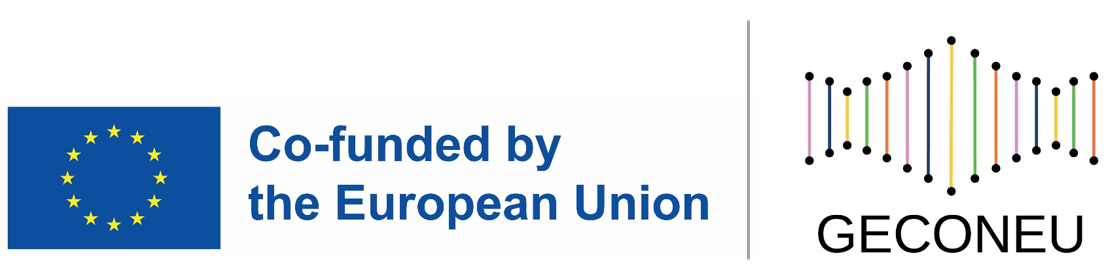 Principle of Autonomy
αυτός - self, νόμος - law

Man has the right to decide what happens to him. 
 informed consent

Duty to inform: type, scope, implementation, expected consequences and risks of the measure as well as its necessity, urgency, suitability and prospects of success with regard to the diagnosis or therapy. 
The information must also include alternatives to the intervention if several equally medically indicated and commonly used interventions may result in significantly different burdens, risks or chances of recovery.
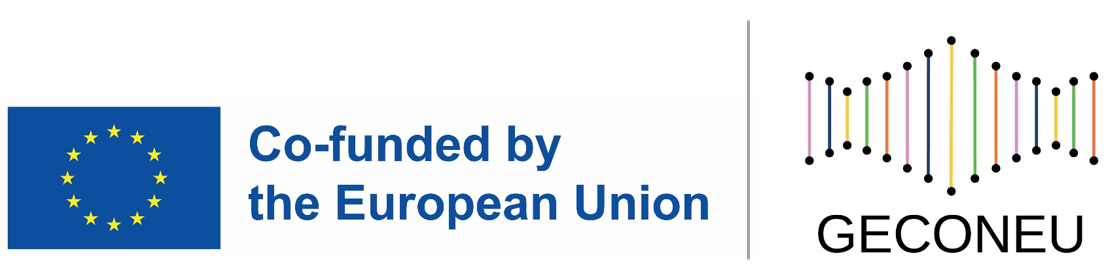 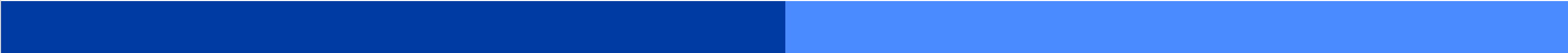 Beauchamp et al., 2019.
[Speaker Notes: The concept of autonomy, which originally came from a political context and referred to the autonomy of the Greek city-states, has been extended to an individual context, but the exact meaning of the term is disputed.  Autonomy is a very broad concept, encompassing many aspects such as self-determination, free choice and self-creation. Central to autonomy is the ability of individuals to reflect on their preferences and values and to shape their lives accordingly. The autonomous individual acts freely according to a plan of his or her own choosing, gives coherence to his or her life, and takes responsibility for his or her actions. The central role in action is played by inner beliefs, interests, values, long-term preferences and life plans.
In the medical context, ot states that patients and research subjects must be treated as to the extent that they are legally competent, must be treated as autonomous and therefore have the right to make their own decisions about medical interventions for themselves without any form of coercion or deception. At present, virtually all medical ethics ethical guidelines and legal regulations relating to biomedicine state that Physicians and researchers must obtain informed consent of patients and research subjects prior to any significant intervention. 
This presupposes the provision of sufficient and understandable information to the information to enable them to make a choice. It is important to emphasize that this requirement is already included in an binding international instrument (the International Covenant on Civil and Political Rights of 1966), although it only applies to biomedical research, not clinical practice (see Article 7).
    The duty to inform includes the type, scope, implementation, expected consequences and risks of the measure as well as its necessity, urgency, suitability and prospects of success with regard to the diagnosis or therapy. 
    The information must also include alternatives to the intervention if several equally medically indicated and commonly used interventions may result in significantly different burdens, risks or chances of recovery.]
The consent must
Be made orally by the person treating the patient or by a person who has the necessary training to carry out the measure; in addition, reference may also be made to documents that the patient receives in text form
Be made in sufficient time to allow the patient to make a considered decision about consent,
Be understandable for the patient.
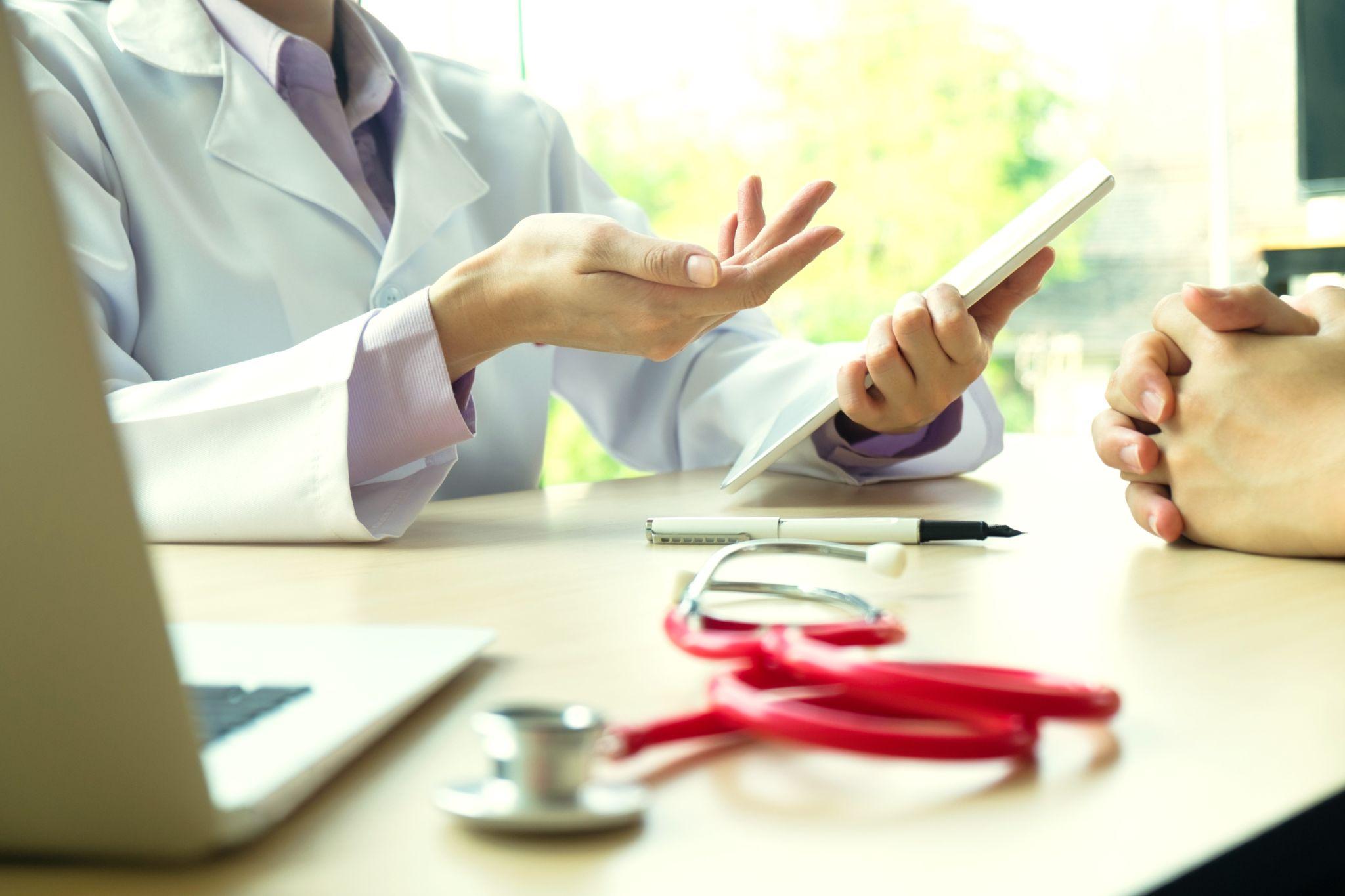 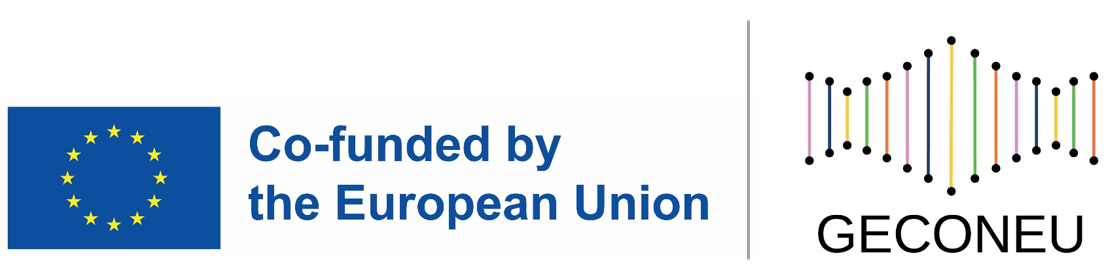 [Speaker Notes: The consent mus 
be made orally by the person treating the patient or by a person who has the necessary training to carry out the measure; in addition, reference may also be made to documents that the patient receives in text form
be made in sufficient time to allow the patient to make a considered decision about consent,
be understandable for the patient.]
The patient in question must
Be capable or competent to make decisions
Be informed in such a way that he understands what is at stake
Make his decision without controlling influence by other persons and assert it in the same way
 cognitive and emotional aspects: Patient must understand, evaluate, weigh and come to a decision
Limited decision-making ability comprises
Children
Unconscious
Patients in stressful situations or with mental problems
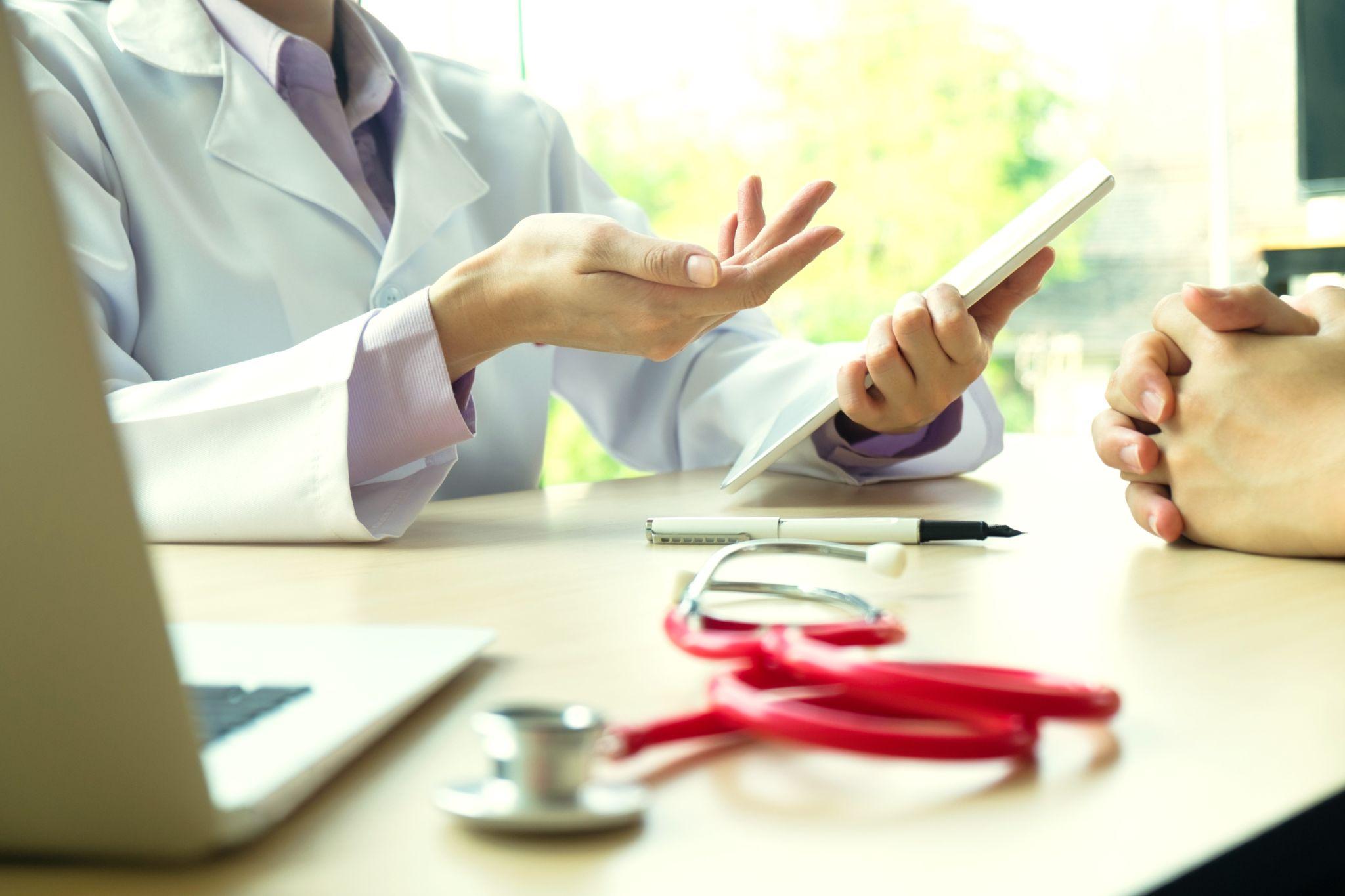 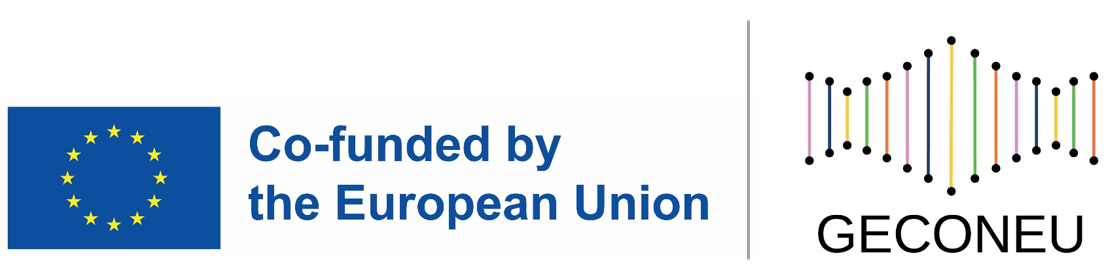 [Speaker Notes: The patient in question must
be capable or competent to make decisions
be informed in such a way that he understands what is at stake
make his decision without controlling influence by other persons and assert it in the same way
Regarding cognitive and emotional aspects: Patient must understand, evaluate, weigh and come to a decision
Limited decision-making ability comprises
Children
Unconscious
Patients in stressful situations or with mental problems]
Autonomy in the context of genetic testing
Genetic data = family data
Individualistic autonomy or rather relational autonomy?
Consideration of cultural context (oral vs. written, head of family, head of tribe, etc.)
Right to "not know“
Who gets the data - different national legal regulations
Abuse by insurance companies/employers
May an employer require genetic testing?
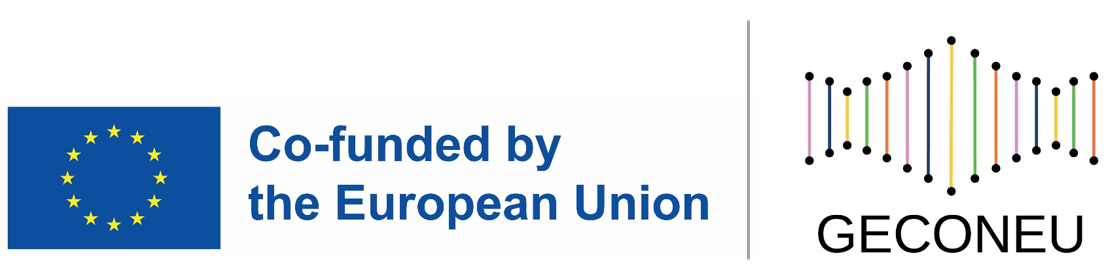 [Speaker Notes: Autonomy in the context of genetic testing is more challenging because genetic data is family data. There are different theories of autonomy, with the individualistic approach being the most common. In the individualistic approach to autonomy, individuals are seen as separate from others, with boundaries that can only legitimately be violated with the explicit and voluntary consent of the self-determining subjects. These boundaries determine what professionals can and cannot do to the patient and uphold the right of patients to make medical decisions without undue influence from others.  In the context of genetic testing and screening, respect for autonomy refers to the right of individuals to make an independent and informed decision about whether to undergo a test and, if so, to know the details of the test result. Autonomy is also the right of an individual to control his or her own destiny, with or without recourse to genetic information, and to avoid interference by others in major life decisions, whether based on genetic information or other factors.  In the context of genetic testing, the individualistic autonomy model can be seen as problematic because it ignores the fact that the results of genetic testing have implications not only for the individual undergoing genetic testing, but also for his or her biological relatives. That´s why a more relational autonomy theory would fit better.
According to Aristotle, the desire for knowledge ("all men by nature desire to know") is the characteristic that distinguishes man from other animals.  This philosophical tradition, that knowledge is a good in itself, continued, and human progress was directly linked to an increased level of knowledge, or in Kant's words, "Sapere aude! ("Have the courage to use your own reason!"). The question therefore arises as to whether the right to «not to know" is contrary to the philosophy and ethics of human rights.
Genetic data have certain characteristics that give them a special status. According to the UNESCO declaration: - they can predict the genetic predisposition of individuals,- they can have a significant impact on the family, including descendants, extending over several generations, and in some cases on the entire group to which the person concerned belongs,- may have cultural significance for individuals or groups.
Increased access to genetic information has led legislators to protect people from harm by defining new rights. As a result, the right "to be ignorant" has been recognised in several international instruments related to biomedicine. There are alos several national regulations. The biggest fear that patients have concerns the abuse of genetic data by insurance companies/employers and the question if an employer may require genetic testing.]
Principle of beneficence and non-maleficence
Violation of the right to informational self-determination

Intrafamily conflicts Thus, the right to know of those tested may conflict with the right not to know of a biological relative.

Psychological stress due to positive test results

Danger of a "geneticization" of the living environment Genetic determinism

Genetic discrimination Stigma Insurance / Workplace
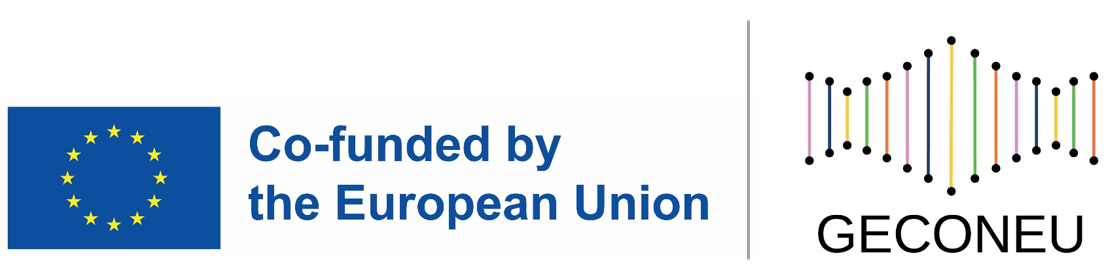 [Speaker Notes: The second and third principles are the principles of beneficence and non-maleficence, which in the context of medical decisions means that we also have to act in a way that the patient benefits from the intervention and the harm is minimised.
In the case of genetic testing, it is important to make a clear distinction between tests that confirm a diagnosis and those that are predictive. Under certain circumstances, a predictive genetic test can be very helpful if it identifies a predisposition to a treatable disease at an early stage. Pharmacogenetic testing may also offer opportunities. If a person's genetic susceptibility to a particular drug is identified, it may be possible to tailor the dosage and choice of drug to suit the individual. However, there are risks as well as opportunities associated with predictive genetic testing. Identifying these risks is central to the ethical assessment of predictive genetic testing. In the ethical discussion of predictive genetic testing, the following risks in particular are mentioned
    Violation of the right to informational self-determination
Genetic data can affect core areas of personality. It is therefore generally accepted that every individual has both a 'right to know' and a 'right not to know' about their own genetic constitution. Both are often referred to together as "informational self-determination". Problems arise when one person's right not to know collides with another person's right to know, for example in the case of test results that also contain information about the genetic constitution of biological relatives, or in the case of the evaluation of personal genetic data in so-called human biobanks for research purposes.
Intrafamily conflicts
Genetic data always contain information about the biological relatives of the person being tested. This fact can lead to specific intra-family conflict situations. If a person tests positive, this test result can also be used to make a statement about the genetic constitution of a biologically related person. For example, if a person with a grandparent with HD tests positive for the relevant gene mutation, it is certain that the corresponding parent is also a carrier of this gene mutation. The right to know about the person tested may therefore conflict with the right not to know about a biological relative.

Psychological stress due to positive test results
If a predictive genetic test reveals that a person has an inherited disease, this can cause considerable psychological distress. Such stress can be exacerbated by the complexity of genetic test results: especially when a disease has low penetrance or highly variable expressivity, the question of the appropriate course of action is difficult. However, recent research suggests that many people do not take advantage of the opportunity to change their behaviour based on predictive test results. Although this does not necessarily say anything about the psychological status of those 'affected', the low impact of test results should give pause for thought as to whether the argument of the psychological burden of positive test results is appropriate in the case of predictive procedures.

Danger of a "geneticization" of the living environment
Geneticisation" is generally understood as a process whereby differences between individuals are reduced to their DNA, i.e. diseases and behaviour are increasingly seen as genetically determined. Geneticisation poses a problem when it leads to genetic determinism, i.e. the idea that people are completely determinable by their genes.

Genetic discrimination
The term "discrimination" refers to the unfavourable treatment of people on the basis of characteristics that are "irrelevant to the given facts". In the context of predictive genetic testing, there is a risk that a person who tests positive will be seen as a "healthy* sick person", which can lead to social disadvantage in society. Although they have no symptoms, they are often perceived as sick and treated accordingly. This form of 'genetic discrimination' can be particularly problematic in relation to insurance and employment.There is a broad consensus that predictive genetic testing presents both opportunities and risks from an ethical perspective. The ethical debate is therefore not least about analysing regulatory models to see whether they are suitable for minimising the risks associated with predictive genetic testing without at the same time limiting the opportunities that these tests open up.]
Principle of justice distribution
Equal cases must be treated equally
Equal access to genetic testing for all people (health care system, costs covered by health insurance, different equipment in different countries).
Equal possibilities of intervention in case of a positive test? (termination of pregnancy, surgery in the womb, national laws!)
Population-based or high-risk prevention?
Clinical trials in developing countries?
Medical follow-up care?
Equal opportunities for psychological counseling?
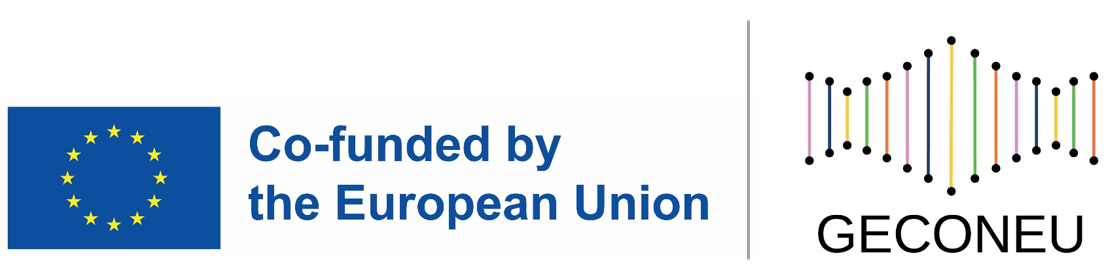 [Speaker Notes: „Principle of justice distribution“ means that 
equal cases must be treated equally
that there is equal access to genetic testing for all people (health care system, costs covered by health insurance, different equipment in different countries).
that there are equal possibilities of intervention in case of a positive test? (termination of pregnancy, surgery in the womb, national laws!).
There are different approaches to risk determination which are either population-based or based on the high-risk of people. The first approach needs to be cheap and non-invasive wheras the second one can be more expensive and less noninvasive.
Further, we need to as if there are clinical trials in developing countries?
And if yews, is there a medical follow-up care? Do the patients in developing countries have equal opportunities for psychological counseling?]
3
CHAPTER
Genetic counselor 
Code of Ethics
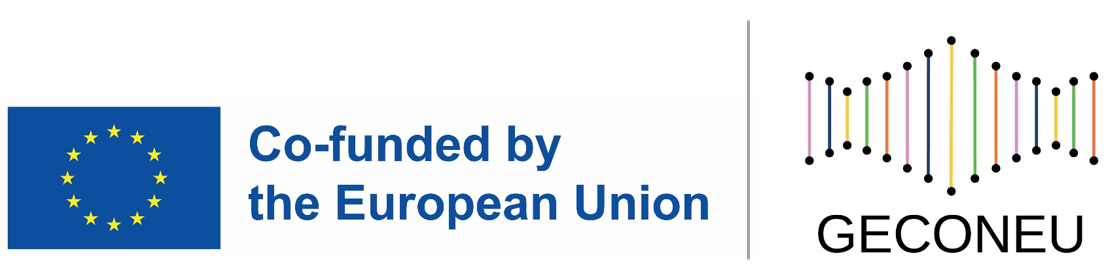 Code of ethics for genetic counselors
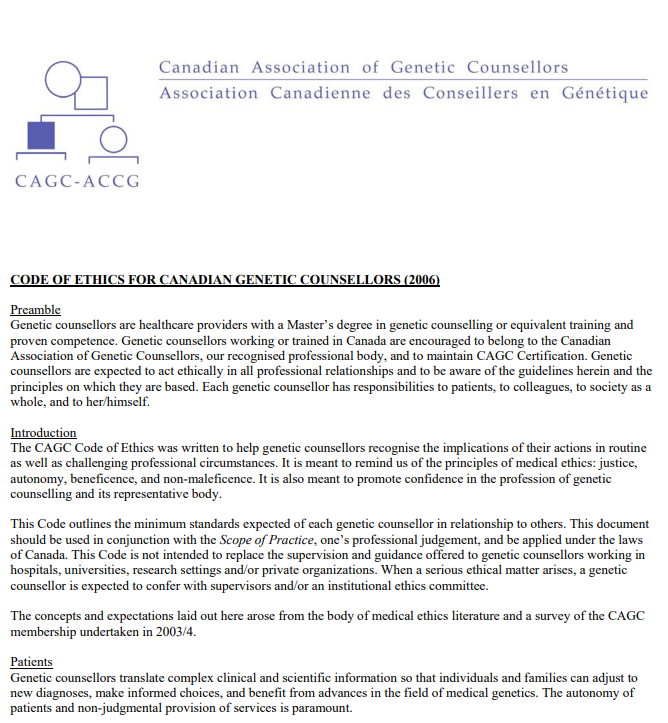 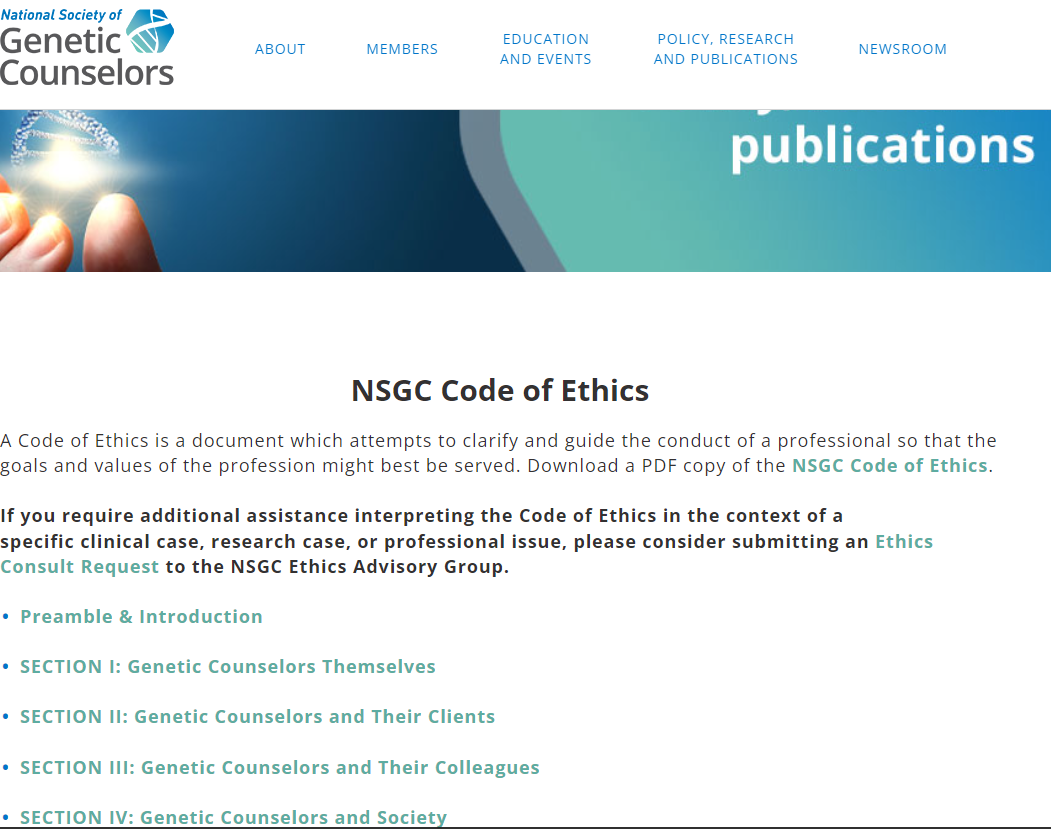 [Speaker Notes: Over the past few decades, genetic counsellors have played an increasingly important role in healthcare, "helping people to understand and adapt to the medical, psychological and familial implications of genetic contributions to disease". There are a number of ways in which the field of genetic testing has evolved and expanded significantly over the past decade. However, there are significant differences in legislation between countries. For example, in Germany a genetic counsellor must be a medical doctor specialising in human genetics, whereas in Greece no special training is required. Some countries have codes of ethics for genetic counsellors, such as Canada and the USA.]
The CAGC Code of Ethics was written to help genetic counsellors recognise the implications of their actions in routine as well as challenging professional circumstances. 
It is meant to remind us of the principles of medical ethics: justice, autonomy, beneficence, and non-maleficence. 
It is also meant to promote confidence in the profession of genetic counselling and its representative body.
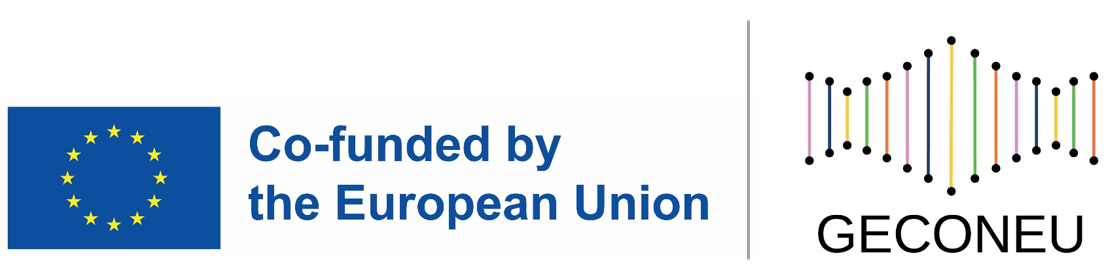 [Speaker Notes: The CAGC Code of Ethics was written to help genetic counsellors recognise the implications of their actions in routine as well as challenging professional circumstances. It is meant to remind us of the principles of medical ethics: justice, 
autonomy, beneficence, and non-maleficence. It is also meant to promote confidence in the profession of genetic counselling and its representative body.]
Preamble
Genetic counsellors are healthcare providers with a Master’s degree in genetic counselling or equivalent training and proven competence. 
Genetic counsellors working or trained in Canada are encouraged to belong to the Canadian Association of Genetic Counsellors, our recognized professional body, and to maintain CAGC Certification. 
Genetic counsellors are expected to act ethically in all professional relationships and to be aware of the guidelines herein and the principles on which they are based. 
Each genetic counsellor has responsibilities to patients, to colleagues, to society as a  whole, and to her/himself.
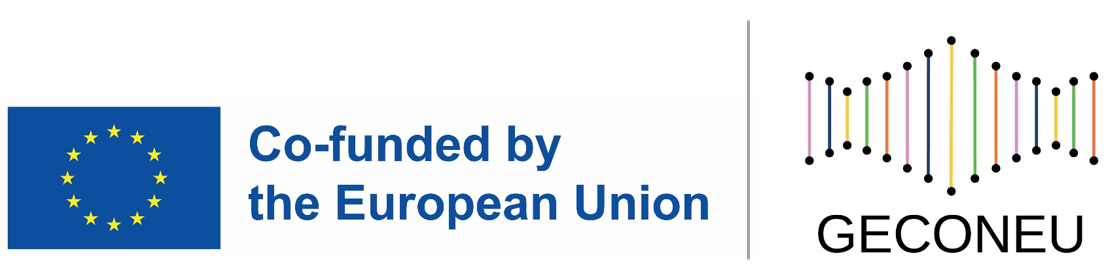 https://www.cagc-accg.ca
[Speaker Notes: Preamble
Genetic counsellors are healthcare providers with a Master’s degree in genetic counselling or equivalent training and proven competence. Genetic counsellors working or trained in Canada are encouraged to belong to the Canadian
Association of Genetic Counsellors, our recognised professional body, and to maintain CAGC Certification. Genetic  counsellors are expected to act ethically in all professional relationships and to be aware of the guidelines herein and the 
principles on which they are based. Each genetic counsellor has responsibilities to patients, to colleagues, to society as a  whole, and to her/himself.]
Check your understanding!
Check your understanding!
What are the four principles of medical ethics?
Autonomy
Beneficence
Non-maleficence
Justice
All of the above

The principle of justice distribution means …
Equal cases must be treated differently.
Equal access to genetic testing for all people.
Only those who can afford it should take genetic tests.
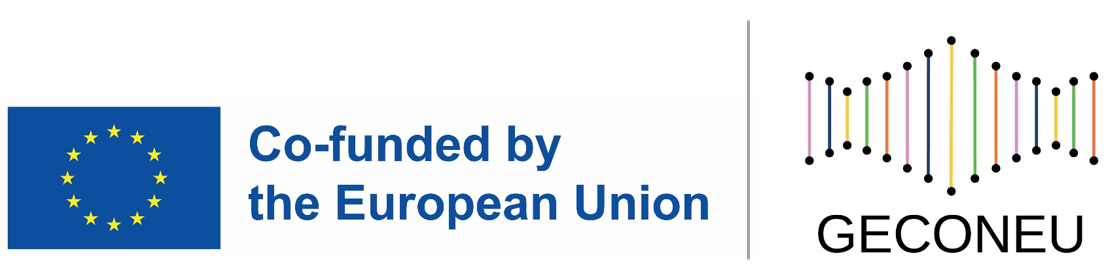 Check your understanding!
Limited decision-making ability do not comprise
Children
Unconscious
Patients in stressful situations or with mental problems
Healthy adults
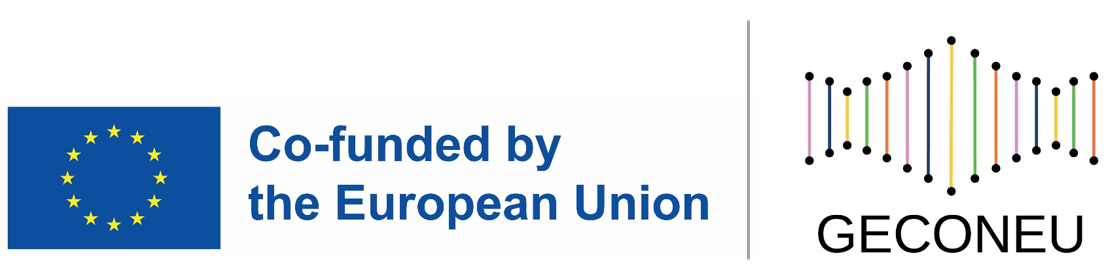 Lesson overviewWhat’s next?
Lesson Overview – What’s next?
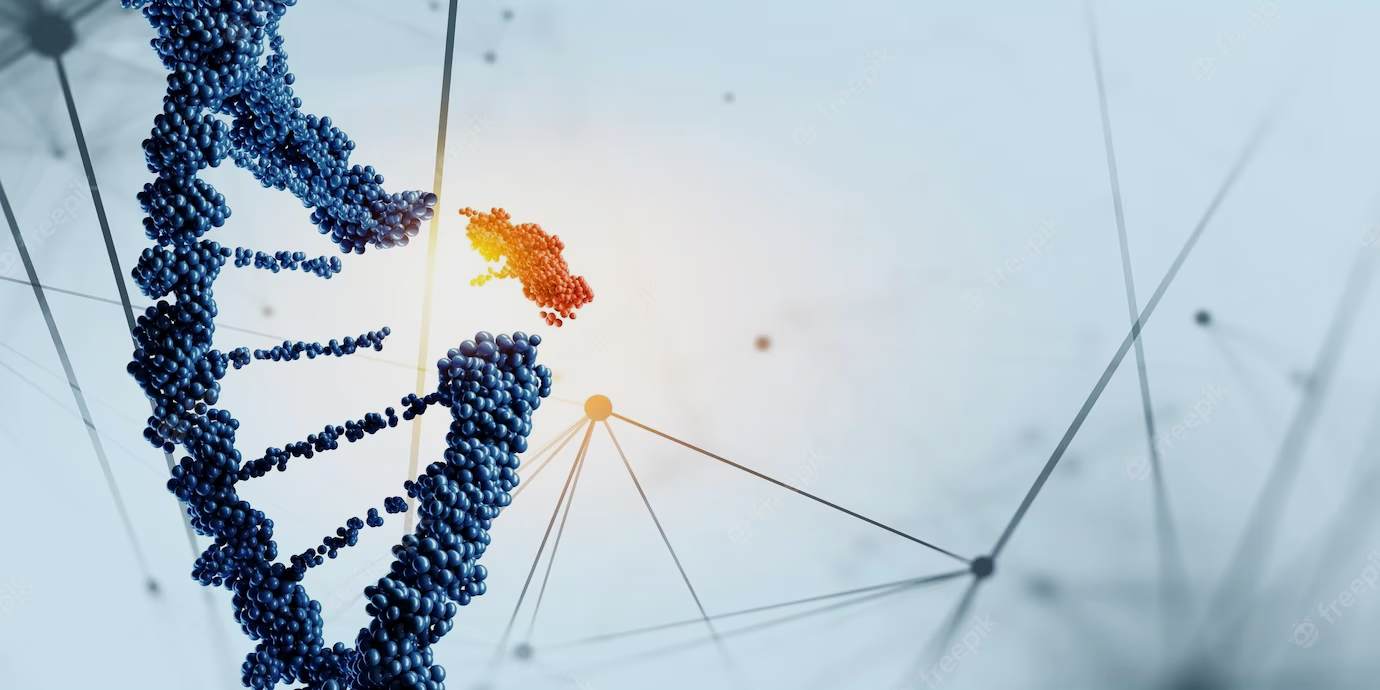 This lesson focused on basic information about the core principles of ethics like the four principles of medical ethics, autonomy, beneficence, non-maleficence, and justice.

In the next lesson, basic information about human rights will be presented. More specifically, thought lesson 2.4 the users will acquire a set of basic notions on legal framework on genetic testing, the differences between the national law of the participating countries in GECONEU project and the basic information about informed consent and data protection.
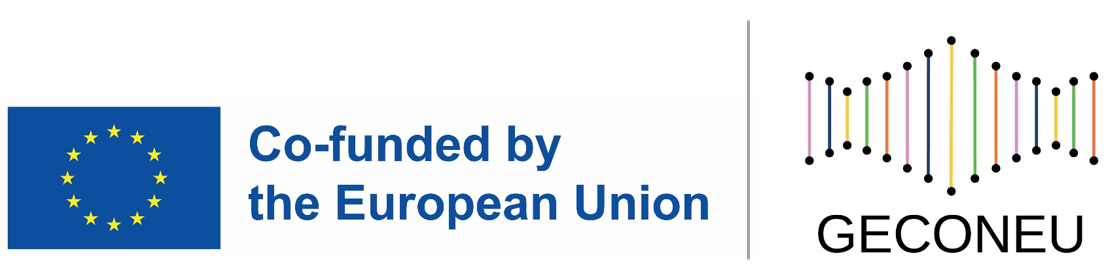 References
Additional resources
References
Andorno, R. (2013). Principles of international biolaw: Seeking common ground at the intersection of bioethics and human rights. Droit bioéthique et société. Primento Digital Publishing. 
Beauchamp, T. L., & Childress, J. F. (2019). Principles of biomedical ethics (Eighth edition). Oxford University Press. 
Hübner, D. (2018). Introduction to philosophical ethics (2nd, revised and corrected edition). UTB Philosophy: Vol. 4121. Vandenhoeck & Ruprecht. 
Mahmoud-Davis, S. A. (2021). Direct-to-consumer genetic testing: EmpoweringEU Consumers and giving meaning to the informed consent process within the IVDR and GDPR frameworks,. WASH. U. GLOBAL STUD. L. REV., 1(19). https://openscholarship.wustl.edu/law_globalstudies/vol19/iss1/5.
Resta, R., B.B. Biesecker, R.L. Bennett, et al. (2006). A new definition of genetic counseling: National Society of Genetic Counselors’ Task Force Report. Journal of Genetic Counseling 15(2): 77–83.
Schöne-Seifert, B. (2007). Fundamentals of medical ethics. Kröner-Taschenbuch: Band 503. Alfred Kröner Verlag. 
Schupmann, W., Jamal, L., & Berkman, B. E. (2020). Re-examining the Ethics of Genetic Counselling in the Genomic Era. Journal of Bioethical Inquiry, 17(3), 325–335. https://doi.org/10.1007/s11673-020-09983-w.
Additional resources
Books and papers:
Conseil de l'Europe. (1997). Convention for the Protection of Human Rights and Dignity of the Human Being with regard to the Application of Biology and Medicine: Convention on Human Rights and Biomedicine. https://rm.coe.int/168007d002

Additional Protocol to the Convention on Human Rights and Biomedicine, concerning Genetic Testing for Health Purposes (2008). https://rm.coe.int/1680084824

Law on Genetic Testing in Humans (Genetic Diagnostics Act - GenDG), 14 Yearbook of Science and Ethics 347 (2009). 

Websites:
Genetic Diagnostics Act, 2016. https://www.bundesgesundheitsministerium.de/service/begriffe-von-a-z/g/gendiagnostikgesetz.html

General Data Protection Regulation (2018). https://gdpr-info.eu/  

Canadian Association of Genetic Counsellors : https://www.cagc-accg.ca

National Society of Genetic Counselors (USA): https://www.nsgc.org/Policy-Research-and-Publications/Code-of-Ethics-Conflict-of-Interest/Code-of-Ethics
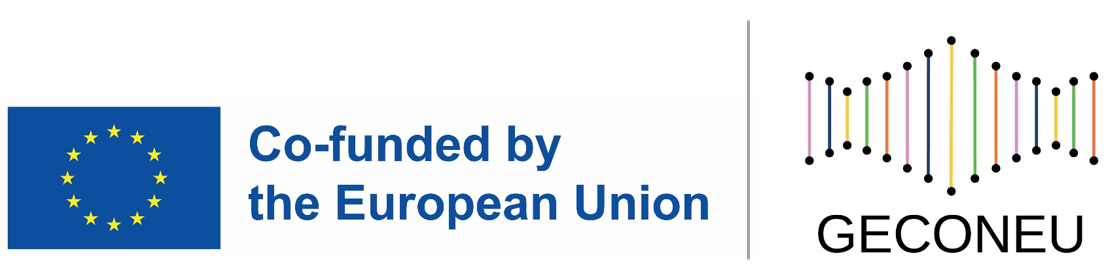 Thank you
Visit our website

http://www.genecounsel.eu/
This project has been funded with support from the European Commission. This presentation reflects the views only of the author, and the Commission cannot be held responsible for any use which may be made of the information contained herein.